Раздел «Человек»
Тема: «Взгляды на происхождение человека»
Взгляды на происхождение человека
Религиозная теория (вера в божественное происхождение жизни, в чудо)
Теория палеовизита (человек – создание пришельцев из космоса, которые, посетив Землю, оставили на ней человеческие существа, ставшие причиной появления человеа)
Научные представления:
Теория эволюции Ч.Дарвина
Теория происхождения человеа Ф.Энгельса
Атропогенез
Социогенез
Антропосоциогенез
Основные вехи антропогенеза:
Дриопитек (10-14 млн. лет назад)
Австралопитеки
Homo habilis (2,5-3 мл. лет назад)
Формирование человеческого общества
Homo erectus (1,6 млн. лет назад)
Неандерталец (150-200 тыс.лет назад)
Homo sapies (40 тыс. лет назад)
Формирование человеческих рас
Переход от эндогамии к экзогамии (переход к нравственным ориентирам)
Неолитическая революция: переход к производящему хозяйству, разделение труда, переход к оседлому образу жизни, социальное расслоение, переход к ивилизаии
Тема: «Человек как биосоциальное существо»


Человек - это биосоциальное существо, воплощающее собой высшую ступень в эволюции жизни и являющееся субъектом общественно-исторической деятельности и общения
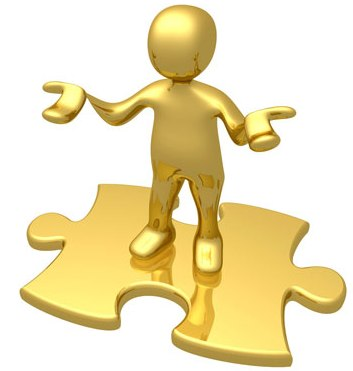 Человек как биосоциальное существо

Биологический вид                              Социальное существо
наследственные признаки; 
наличие инстинктов; 
эмоции; 
биологические потребности; 
физиологические особенности;
возможность использовать природные предметы; 
приспособление к окружающей среде, 
продолжение рода.
человек растет, он подвержен болезням, стареет и умирает.
социальные факторы. характерны исключительно для человека:
способность производить орудия труда; 
членораздельная речь; язык; 
социальные потребности; 
духовные потребности; 
осознание своих потребностей; 
деятельность; 
сознание; 
способность мыслить; 
творчество; 
целеполагание
Тема: «Человек, индивид, личность»
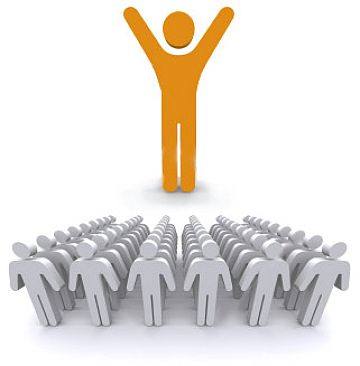 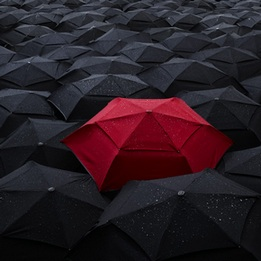 Совокупность качеств человека, которые приобретаются им в процессе жизни в обществе, в деятельности и общении
Неповторимое своеобразие проявлений человека в его отличительных чертах
Единичный представитель человеческого рода, конкретный носитель всех психофизических и социальных черт человечества
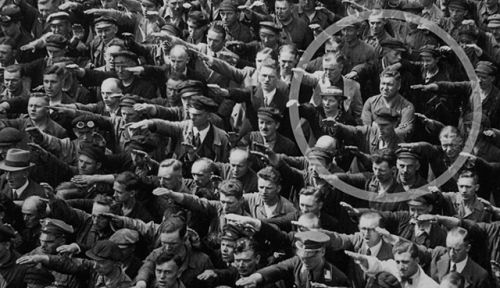 Социализация
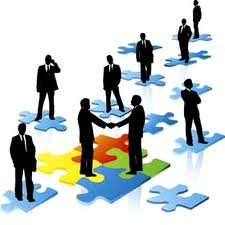 Процесс воздействия общества на индивида, в результате которой он становится личностью